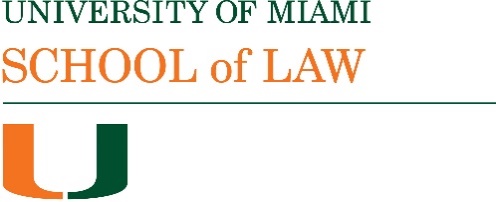 Bradley Business Associations 2022
Corporations: Weinberger v UOP, Corwin, Kahn v MF&W, Tesla
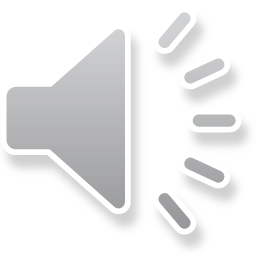 Weinberger v UOP (Del. 1983)
Signal acquired 50.5% of the shares in UOP and was able to elect 6 of the 13 members of the Board of Directors.  5 of the 6 were directors or employees of Signal.  The 6th worked for Lazard Freres, the bank that worked on Signal’s acquisition of the UOP shares. 
Signal decided to acquire the rest of the UOP shares, proposing to pay $20-21 per share. Lehman Brothers provided an opinion ( a fairness opinion) that this price was fair.  The judgment describes this opinion as “hurriedly prepared.” Minority shareholders approved the merger.
In deciding on the price Signal relied on the Arledge-Chitiea report, by 2 officers and directors of Signal who were also directors of UOP. The report was written for Signal,  and suggested a price of up to $24 would be a good investment for Signal. They did not share the report with other directors of UOP, and the Court says this “hardly meets the fiduciary standards” in this context: “[w]hen directors of a Delaware corporation are on both sides of a transaction , they are required to demionstrate their utmost good faith and the most scrupulous inherent fairness of the bargain.”
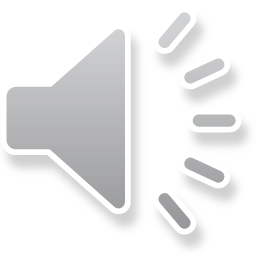 Weinberger v UOP: Fairness
Fairness requires fair dealing and fair price, assessed together rather than separately.
Fair dealing: the transaction should have characteristics of an arm’s length bargain. The duty of candor is part of this: people who have superior knowledge “may not mislead any stockholder by use of corporate information to which the [stockholder] is not privy.” Non-disclosure of the Arledge-Chitiea Report is a problem. Also speed of the process, initiated by Signal , no real bargaining , cursory preparation of Lehman opinion
Fair price: all factors relevant to the intrinsic or inherent value of the stock. Court should look to “proof of value by any techniques or methods which are generally considered acceptable in the financial community.”
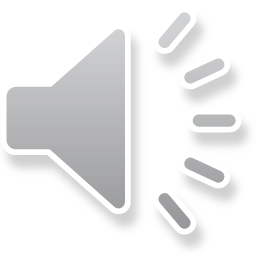 Weinberger v UOP additional points
A “plaintiff challenging a cash-out merger must allege specific acts of fraud, misrepresentation, or other items of misconduct to demonstrate the unfairness of the merger terms to the minority.” (p 687).
The plaintiff must demonstrate a basis for invoking the fairness obligation, and, where there is approval of the merger by an informed vote of a majority of the minority shareholders the plaintiff has the burden of showing the transaction was unfair to the minority. 
The burden of showing the shareholder vote was informed is on those who want to rely on the vote.
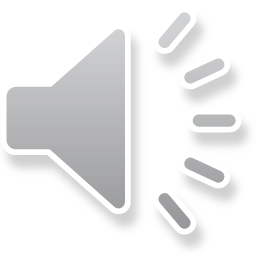 Corwin and Kahn v MF&W
In these cases, both involving going private transactions, the Delaware Supreme Court held that the Business Judgment standard of review was applicable. The cases illustrate that the procedural preconditions for BJR review are different, depending on whether the transaction involves a controlling stockholder. They are also new examples (for us) of the importance of process. And the approach does not just apply in the going private context.
Under Corwin, provided there is no conflicted controlling stockholder, and a board’s transaction decision is approved by a majority of disinterested, fully informed and uncoerced stockholders the BJR will apply. 
Under Kahn, where a transaction involves a controlling stockholder, and the transaction is negotiated by a fully empowered, well-functioning special committee of independent directors and conditioned on the approval of a majority of the minority stockholders (disinterested, fully informed and uncoerced), the BJR will apply.
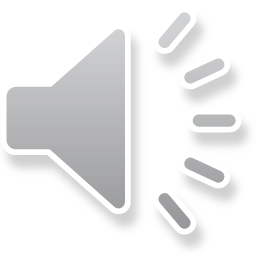 In re Tesla Motors, Inc. Stockholder Litigation (Del. Ch. 2020): the background
Shareholders filed direct and derivative suits arising out of Tesla’s acquisition of Solarcity, a company in the business of leasing solar panels that had been set up by Elon Musk and 2 of his cousins, Peter and Lyndon Rive. Shareholders sued members of the Tesla board for breach of fiduciary duties in approving the transaction, and Musk for breaches of duty as a controlling stockholder.
The defendants filed for a motion to dismiss on the basis that the transaction had been approved by an uncoerced, fully informed vote of disinterested stockholders such that the transaction decision was protected by the BJR.
In 2018 VC Slights found that it was reasonably conceivable that Musk, as a controlling stockholder, had controlled the board when it approved the Solarcity acquisition. Musk might be the minority blockholder who could rally the other stockholders to bridge the gap between his 22.1% holding and a majority holding; plaintiffs argued investment in Tesla was in Musk; in the past he had ousted people in management; no steps were taken to separate him from the board’s consideration of the acquisition.
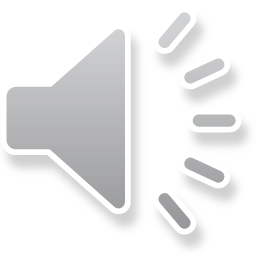 In Re Tesla Stockholder Litigation (2020)
Both sides asked for summary judgment and VC Slights declines in this judgment to order summary judgment for either side. There were issues of fact as to whether Musk was a controlling stockholder and whether the stockholder vote was fully informed.
As to control, what mattered was whether Musk had the ability to control, rather than the exercise of control, in recognition that a controller’s influence is inherently coercive. Minority stockholders might be affected by the idea that the controlling stockholder might retaliate against them. The idea of inherent coercion had been criticized by some prominent jurists, though it is embedded in Delaware law and the VC says he is following Delaware Supreme Court precedent.
Entire fairness review is not a pre-judgment that fiduciary misconduct occurred but a recognition that conflicted controller transactions have such a strong potential for self-dealing that an independent judge should thoroughly examine the transaction’s substantive fairness.
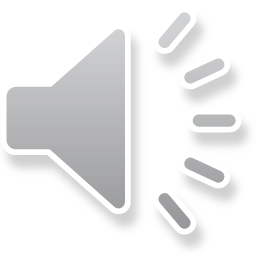 Tesla litigation and disclosure to shareholders
P. 20: directors have a duty to disclose fully and fairly all material information in their control when they seek shareholder approval. An omitted fact is material if there is a substantial likelihood a reasonable shareholder would consider it important in deciding how to vote or if it would have significantly altered the total mix of information available.
A failure to disclose material information has 2 consequences: directors are liable for breach of duty and the stockholder vote does not have a ratifying effect.
We have seen issues relating to disclosure before (e.g. Meinhard v Salmon, Benihana). Here shareholders were given some information about the Solarcity acquisition, but there is an issue whether they were given all material information.
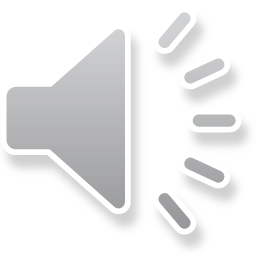 Tesla litigation: disclosure 2
The VC finds some disclosure issues are issues of fact whose materiality needs to be determined.
For example, whether Solarcity was facing insolvency, whether information about the solar roofs was materially misleading, and whether Musk recused himself from involvement in the process. If Musk was a controller, whether or not he was involved in the process was material; if not a controller his involvement is less likely to be material.
Whether a majority of the board was subject to conflicts of interest is a question of fact. Some board members were dual fiduciaries (though there were issues of fact as to whether this created a conflict).
Waste claims are difficult, but not impossible, to prove. If Solarcity was insolvent when Tesla acquired it that could establish a waste claim.
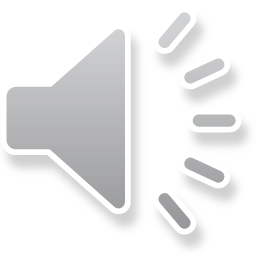 Tesla litigation: disclosure 3
Shareholders are entitled to a fair summary of the work of the investment bankers, and not all of the details. 
Evercore did disclose the growth rate used to determine Solarcity’s value. If shareholders thought this was wrong they could reject the valuation. A failure to disclose the tax assumptions on which the growth rate was based was not material as a matter of law.
In addition, financial projections were accurately described and appropriately qualified.
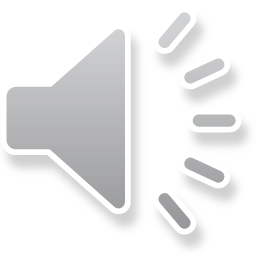 Some conclusions
The procedures boards need to adopt for the approval of transactions vary depending on whether the transaction is a controlling shareholder transaction or not.
Deciding whether a transaction is a controlling shareholder transaction is not a simple matter. The Delaware courts are focused on whether the circumstances require entire fairness review, and this involves a flexible view of what constitutes control.
The risk averse approach would be to follow the 2 step approach in Kahn v M&F W.
The directors other than Musk settled the claims against them for $60m funded by insurers. A trial of the claims against Musk took place in 2021.
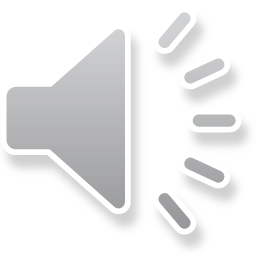 In re Tesla Motors, Inc. Stockholder Litigation (Del. Ch. 2022)
After trial, the Court (VC Slights) declined to take on the larger questions raised by the parties, finding that the transaction was fair to Tesla. He assumed plaintiffs’ best case on standard of review (that entire fairness applied)  and considered the trial evidence through that lens.
The process was far from perfect; Musk was more involved in the process than a conflicted fiduciary should be; conflicts of other Board members were not neutralized but the Board meaningfully vetted the acquisition and Musk did not stand in its way.  Also the preponderance of the evidence showed that the price was fair.  SolarCity was worth what Tesla paid and the acquisition otherwise was highly beneficial to Tesla: “the Acquisition marked a vital step forward for a company that had for years made clear to the market and its stockholders that it intended to expand from an electric car manufacturer to an alternative energy company.”
“The linchpin of this case… is that Elon proved that the price Tesla paid for SolarCity was fair—and a patently fair price ultimately carries the day.”
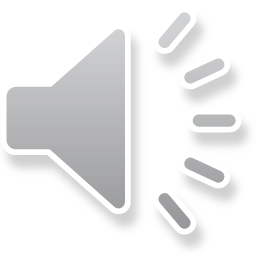 Tesla 2022
“…the plaintiffs’ claims against Elon, and Elon’s defenses, call out like a carnival barker, beckoning the Court to explore a wide range of interesting and arguably unsettled legal issues, including, among others, the contours and nuances of Delaware’s controlling stockholder law, the extent to which personal and business relationships among fiduciaries will result in disabling conflicts of interest, the appropriate means by which a corporation’s board of directors can disable fiduciary conflicts, the applicability and effect of an eleventh hour “fraud on the board” theory of fiduciary liability, the applicability and effect of stockholder ratification of fiduciary conduct as a defense to various breach of fiduciary duty claims, the triggers and effects of shifting burdens of proof when litigating claims of fiduciary misconduct under the entire fairness standard of review, and the interaction between fair process and fair price when reviewing a transaction for entire fairness. To be sure, in answer to the barker’s call, it is tempting to venture into each tent and confront the legal enigmas that await there. Given the clarity provided by compelling trial evidence, however, there is no need to take on the challenge of discerning the appropriate standard of review by which to decide the plaintiffs’ claims…”
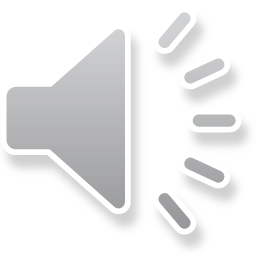 Tesla 2022
“Before addressing the merits, I cannot help but observe that Elon (and the rest of the Tesla Board members) likely could have avoided this expensive and time consuming litigation had they just adopted more objectively evident procedural protections. Delaware law incentivizes parties “to employ deal techniques that provide  protection to [] stockholders that [are] substantially equivalent to arm’s length bargaining.”…That Elon and the Tesla Board failed to follow this clear guidance and yet prevailed here should not minimize those incentives or dilute the implications of the onerous entire fairness standard of review. Their choices constricted the presumptive path to business judgment deference and subjected Elon’s conduct to post-trial judicial second-guessing. In other words, if Chancery opinions are “parables,”… let this be a parable of unnecessary peril, despite the outcome.”
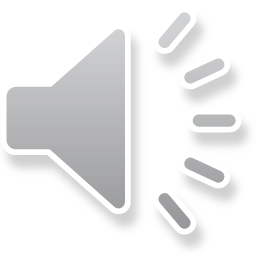 Tesla 2022 footnote
“There was a right way to structure the deal process within Tesla that likely would have obviated the need for litigation and judicial second guessing of fiduciary conduct. First and foremost, Elon should have stepped away from the Tesla Board’s consideration of the Acquisition entirely, providing targeted input only when asked to do so under clearly recorded protocols. The Tesla Board should have formed a special committee comprised of indisputably independent directors, even if that meant it was a committee of one. The decision to submit the Acquisition for approval by a majority of the minority of Tesla’s stockholders was laudable, and had the deal process otherwise been more compliant with the guidance provided by this court and our Supreme Court over many decades, it is likely there would be no basis to challenge the stockholder vote as uninformed. Of course, none of that happened.”
NB here we are seeing Corwin and Kahn applied to circumstances that do not involve going private transactions.
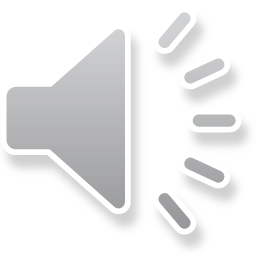